2024-25 Priorities
Deliverables
Directorate/
Corporate Service
Strategic Objectives
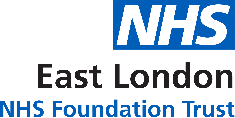 Transformation of Mental Health and Social Care with LBH and the City to strengthen relationships and tackle unmet needs 
Engage with Third Sector colleagues to improve the community offer and integrated working to better meet the needs of the population e.g. Suicide Prevent Alliance, local communities and James' Place 
Develop community mental health "no wrong front door" referral model, which is co-produced with service users 
Establish a Homelessness & Inclusion Network/Board across ELFT, including the ICB to support regional thinking and planning across Primary Care services
Improve CAMHS integration offer with health providers including local authorities and voluntary sector and implement a first line offer for each CYP system, including self-help, digital solutions and school mental health support
Service Developments and Integrated Care
Improved Population Health Outcomes
Prioritise inequalities and inequities in health outcomes, experience and quality of care around race, gender, LGBTQ+, neurodiversity and service user involvement with the support of the QI pursuing equity programme including: Perinatal Mental Health, Ruth Seifert Ward, Bow Ward and Community Forensic services workstreams and the CAMHS Equality Work programme
Making services more equitable across transitions between crisis, community, and A&E across Mental Health
All practices to attain accreditation including Safer Surgeries and Veteran Aware across Primary Care
Tackling inequalities and improving outcomes
Improved Experience of Care
Improve access and flow across community and inpatient services; ensuring good utilisation of community resources, strengthening gate-keeping arrangements, managing those waiting for beds, providing effective prevention, admission avoidance and timely inpatient discharges
Further develop local ‘step down’ and crisis beds offer as associated discharge support to reduce clinically ready for discharge delays
Implement a therapeutic environment across Forensics with groups, activities, and 1-1 time, reducing violence and aggression
Create a discharge coordinator role in Forensic services to improve flow and communication following discharge
Reduce appointment non-attendance across mental health services and identify quick wins to improve capacity and flow
Improve access to Primary Care services by increasing the number of appointments, enabled by the Additional Roles Reimbursement Scheme (ARRS), and supporting Primary Care Networks (PCNs) to deliver the enhanced access service​
Access, quality and safety
To improve the quality of life for all we serve: City & Hackney
Improved Staff Experience
Focus on staff wellbeing and retention and ensure active contribution to workforce plans through establishing a monthly Staff Survey Working Group to lead on implementing recommendations
Implementation of an anti-racist pledge and a buddy system across Forensic services including a continuation of work around Respectful Resolution and psychological safety
Continue with 'What's Important to Me' CAMHS staff engagement project
Staff wellbeing, recruitment and retention
Improved Value
Estates + Digital Infrastructure
Improving digital communication channels across Forensic services such as introducing TV screens to provide rolling updates and news to staff and service users
Explore the digital offer for the 16+ population across Talking Therapies to support wider innovation and digital development
Increase impactful use of technology including e-consult and cloud telephony across Primary Care services
Estates rationalisation across City & Hackney Mental Health and Forensics services to remove inefficiencies, considering the co-location of sites and ensuring that sites are energy efficient
Directorate
Sustainability and Financial Viability
Increase nature-based interventions and expand electric vehicle charging points across Forensics services, focusing on the provision at Wolfson House
Review energy use/spend reduction, including a campaign to switch lights off and promote through the Forensic Voice and fund switch to LED lighting.
Scoping opportunities for greener travel arrangements including adopting electric bikes, reducing pool car usage in community mental health services 
Community investment to reduce bed utilisation and bed engagement to reduce enhanced observations 
Reduce secure ambulance spend and increase in-house fleet utilisation
Capitalise on economies of scale across primary care through procurement, standardised processes and information management and reviewing pricing and processes to secure income from non-NHS work
Forensics
Children and Adolescent Mental Health Services (CAMHS)
Primary Care Services
City & Hackney Mental Health